MAESTRIA EN DEFENSA Y SEGURIDAD
TEMA: ANÁLISIS DEL EMPLEO EN EL ÁMBITO INTERNO DEL SISTEMA DE INTELIGENCIA MILITAR
TCRN. E.M ACURIO ROBERTO / TCRN E.M LUDEÑA LUIS
DIRECTOR: TCRN. DE E.M ALARCÓN JOSÉ LUIS
MAESTRÍA EN DEFENSA Y SEGURIDAD
ANÁLISIS DEL EMPLEO EN EL ÁMBITO INTERNO DEL SISTEMA DE INTELIGENCIA MILITAR
PLANTEAMIENTO DEL PROBLEMA
ENUNCIADO DEL PROBLEMA
PREGUNTAS DE INVESTIGACIÓN
JUSTIFICACIÓN DE LA INVESTIGACIÓN
OBJETIVOS GENERAL Y ESPECÍFICOS
MARCO TEÓRICO
METODOLOGÍA
PROPUESTA
CONCLUSIONES
RECOMENDACIONES
MAESTRÍA EN DEFENSA Y SEGURIDAD
ANÁLISIS DEL EMPLEO EN EL ÁMBITO INTERNO DEL SISTEMA DE INTELIGENCIA MILITAR
PLANTEAMIENTO DEL PROBLEMA
MAESTRÍA EN DEFENSA Y SEGURIDAD
ANÁLISIS DEL EMPLEO EN EL ÁMBITO INTERNO DEL SISTEMA DE INTELIGENCIA MILITAR
En los últimos años, el desarrollo de amenazas que han afectado la seguridad integral  ha tenido una connotación importante con consecuencias graves para la seguridad y Defensa del Estado.
Hechos han determinado que se desarrollen capacidades específicas para contrarrestarlas y neutralizarlas.
Permitido evidenciar la connotación del ámbito interno.

Debido al desarrollo de las amenazas no convencionales.

Detectar oportunamente falencias en el sistema de defensa y seguridad.
Vinculada a Fuerzas Armadas 

Desarrollar estrategias para solventar las falencias.

No solo en el ámbito militar sino además en el contexto jurídico en el sector de la economía de la defensa y la planificación estratégica.
Falta de previsión de escenarios prospectivos que hayan previsto las características y fuentes de las amenazas.

La toma de decisiones para neutralizarlas oportunamente.

Las limitaciones para desarrollar capacidades relativas a las operaciones de inteligencia en el ámbito interno
FACTORES
ACADEMIA
HECHOS
FF.AA
AMENAZAS
1
2
3
4
5
MAESTRÍA EN DEFENSA Y SEGURIDAD
ANÁLISIS DEL EMPLEO EN EL ÁMBITO INTERNO DEL SISTEMA DE INTELIGENCIA MILITAR
ENUNCIADO DEL PROBLEMA
MAESTRÍA EN DEFENSA Y SEGURIDAD
ANÁLISIS DEL EMPLEO EN EL ÁMBITO INTERNO DEL SISTEMA DE INTELIGENCIA MILITAR
¿Cuál es la capacidad que tiene el sistema de Inteligencia Militar, en la producción de inteligencia útil y oportuna para la planificación de las operaciones militares en el ámbito interno?
MAESTRÍA EN DEFENSA Y SEGURIDAD
ANÁLISIS DEL EMPLEO EN EL ÁMBITO INTERNO DEL SISTEMA DE INTELIGENCIA MILITAR
PREGUNTAS DE INVESTIGACIÓN
PREGUNTAS DE INVESTIGACIÓN
ANÁLISIS DEL EMPLEO EN EL ÁMBITO INTERNO DEL SISTEMA DE INTELIGÉNCIA MILITAR
¿Cómo comprender la problemática en ámbito interno de las amenazas a la seguridad y defensa del Estado?
01
PREGUNTAS
¿Cuáles son las dificultades actuales para el desempeño efectivo del sistema de inteligencia militar en el ámbito interno?
02
¿Cómo optimizar el sistema de inteligencia en función de la identificación de variables de incidencia en la connotación de las amenazas actuales?
03
MAESTRÍA EN DEFENSA Y SEGURIDAD
ANÁLISIS DEL EMPLEO EN EL ÁMBITO INTERNO DEL SISTEMA DE INTELIGENCIA MILITAR
JUSTIFICACIÓN DE LA INVESTIGACIÓN
JUSTIFICACIÓN DE LA INVESTIGACIÓN
ANÁLISIS DEL EMPLEO EN EL ÁMBITO INTERNO DEL SISTEMA DE INTELIGÉNCIA MILITAR
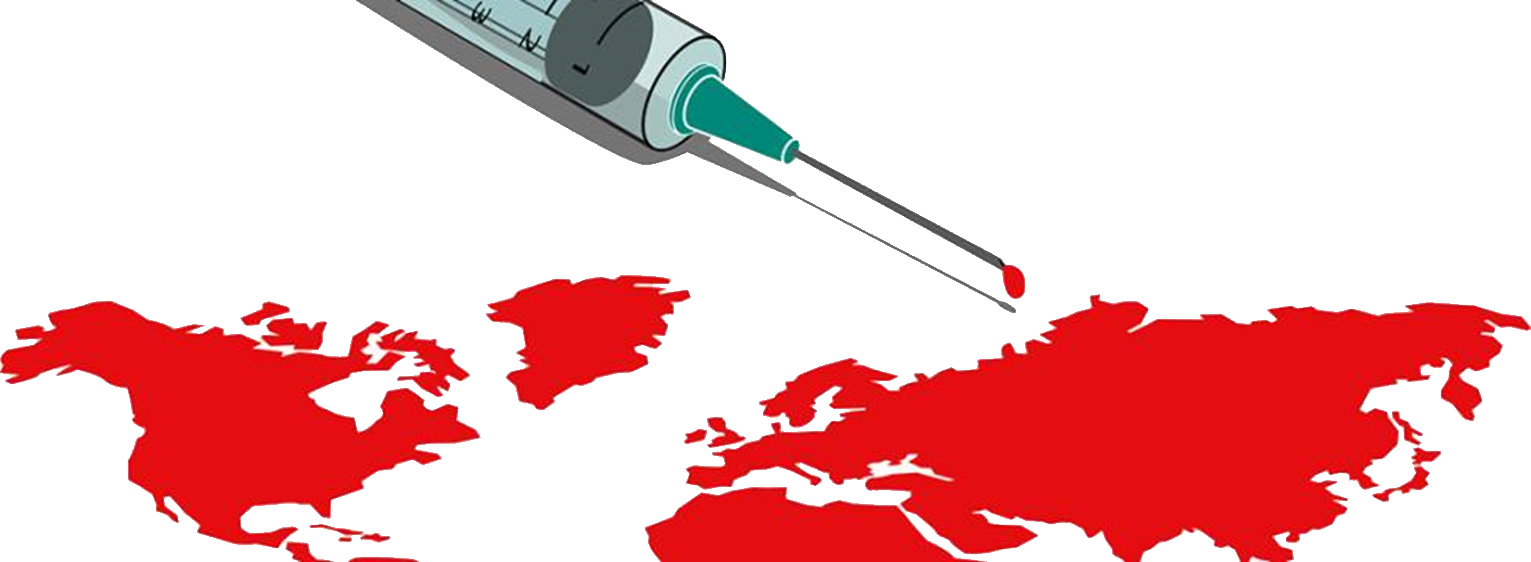 El estudio de los hechos puntuales acontecidos en los últimos años referentes a la seguridad interna ha permitido identificar oportunamente falencias en el sistema de seguridad del Estado
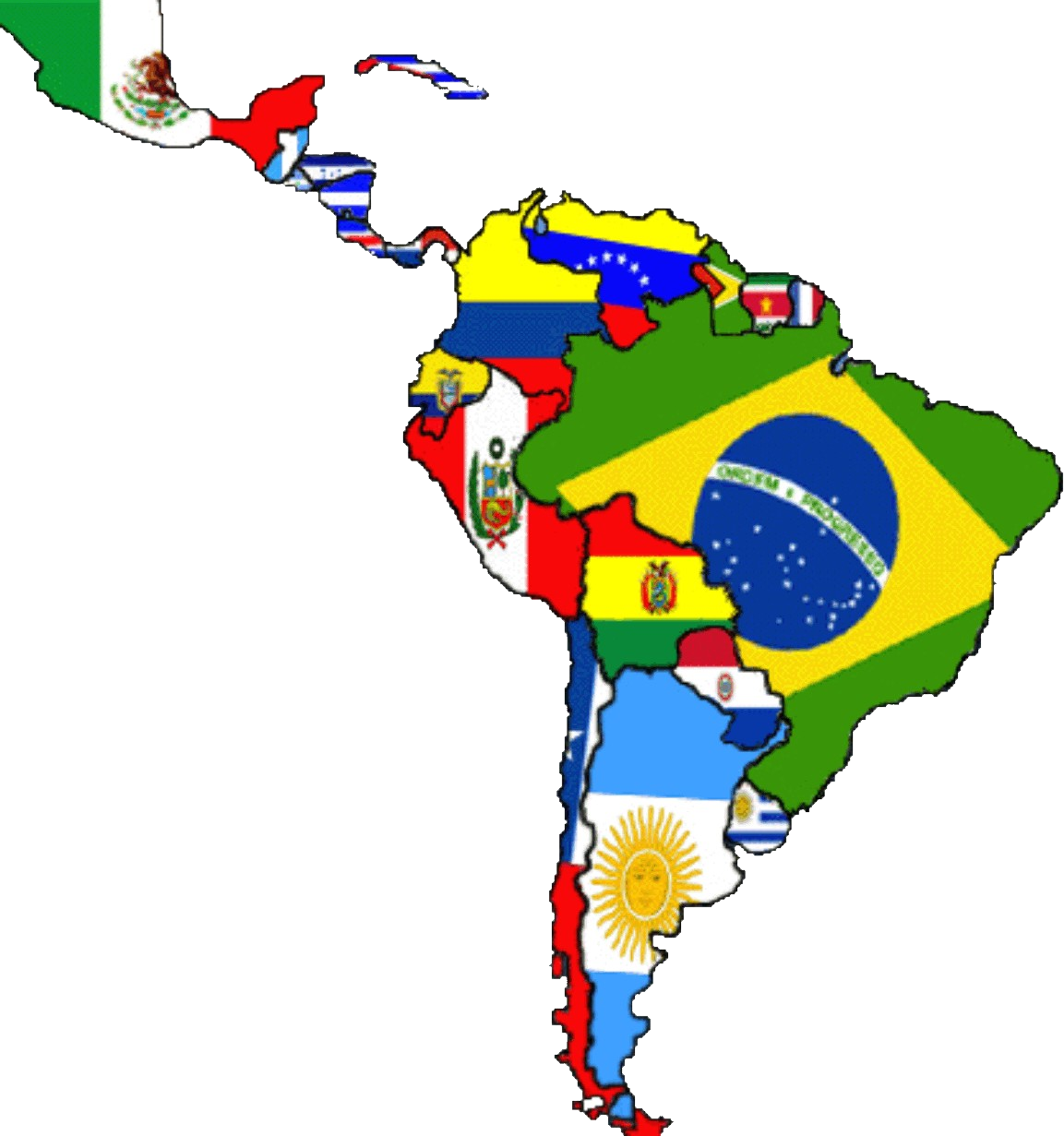 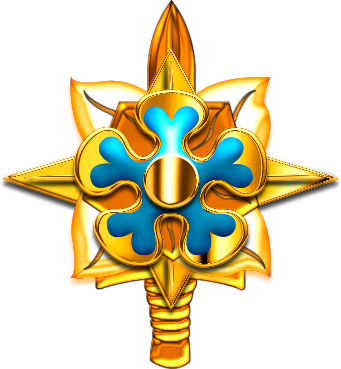 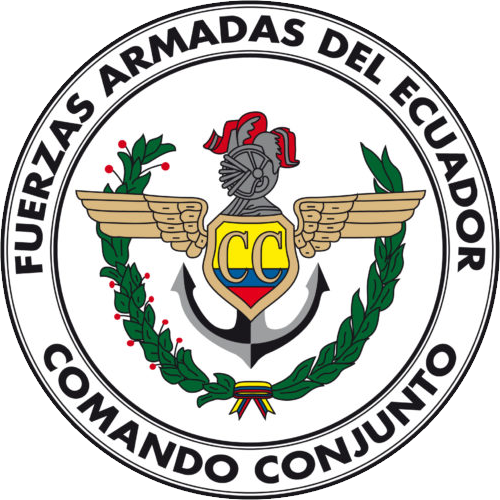 EJE PLANIFICACION
Ámbito interno
Ámbito externo
Estructura organizacional
Misiones
Ámbito de acción
Constituye un bagaje informativo documental de gran valía para la planificación y la transformación de capacidades militares del ejército
MAESTRÍA EN DEFENSA Y SEGURIDAD
ANÁLISIS DEL EMPLEO EN EL ÁMBITO INTERNO DEL SISTEMA DE INTELIGENCIA MILITAR
OBJETIVOS GENERALES Y ESPECÍFICOS
OBJETIVO GENERAL
ANÁLISIS DEL EMPLEO EN EL ÁMBITO INTERNO DEL SISTEMA DE INTELIGENCIA MILITAR
Analizar la capacidad que tiene el sistema de inteligencia militar, en la producción de Inteligencia útil y oportuna para la planificación de las operaciones militares en el ámbito interno, mediante una investigación documental, para establecer una propuesta de mejora en la capacitación del personal que conforma el sistema de inteligencia militar.
OBJETIVOS ESPECÍFICOS
ANÁLISIS DEL EMPLEO EN EL ÁMBITO INTERNO DEL SISTEMA DE INTELIGÉNCIA MILITAR
Describir la connotación del ámbito interno de las amenazas a la seguridad y defensa del Estado.
01
OBJETIVOS
ESPECÍFICOS
Determinar las dificultades actuales para el desempeño efectivo del sistema de inteligencia militar en el ámbito interno.
02
Desarrollar una propuesta de mejora mediante el desarrollo de estrategias para optimizar el sistema de inteligencia en función de la identificación de variables de incidencia en la connotación de las amenazas actuales.
03
MAESTRÍA EN DEFENSA Y SEGURIDAD
ANÁLISIS DEL EMPLEO EN EL ÁMBITO INTERNO DEL SISTEMA DE INTELIGENCIA MILITAR
MARCO TEÓRICO
FUNDAMENTACIÓN TEÓRICA
ANÁLISIS DEL EMPLEO EN EL ÁMBITO INTERNO DEL SISTEMA DE INTELIGENCIA MILITAR
HIPÓTESIS
ANÁLISIS DEL EMPLEO EN EL ÁMBITO INTERNO DEL SISTEMA DE INTELIGENCIA MILITAR
El accionar de las amenazas en el ámbito interno provoca manifestaciones violentas y otras acciones las cuales afectan el desempeño del sistema de inteligencia militar
VARIABLES
Independiente
ANÁLISIS DEL EMPLEO EN EL ÁMBITO INTERNO DEL SISTEMA DE INTELIGENCIA MILITAR
Dependiente
Impacto y consecuencia de las amenazas al sistema de seguridad y defensa en la seguridad interna y la seguridad integral planteada por la carta constitucional.
El accionar de las amenazas en el ámbito interno
Eficiencia y efectividad del sistema de inteligencia aplicado a las operaciones de ámbito interno en el desarrollo de las manifestaciones de octubre del año 2019.
Manifestaciones violentas en el desempeño del sistema de inteligencia militar
OBJETO DE ESTUDIO Y CAMPO DE ACCIÓN
Objeto de estudio
ANÁLISIS DEL EMPLEO EN EL ÁMBITO INTERNO DEL SISTEMA DE INTELIGENCIA MILITAR
Campo de Acción
Inteligencia Militar
Seguridad y Defensa
MAESTRÍA EN DEFENSA Y SEGURIDAD
ANÁLISIS DEL EMPLEO EN EL ÁMBITO INTERNO DEL SISTEMA DE INTELIGENCIA MILITAR
METODOLOGÍA
METODOLOGÍA
ANÁLISIS DEL EMPLEO EN EL ÁMBITO INTERNO DEL SISTEMA DE INTELIGENCIA MILITAR
DESARROLLO DEL OBJETIVO 1
ANÁLISIS DEL EMPLEO EN EL ÁMBITO INTERNO DEL SISTEMA DE INTELIGENCIA MILITAR
DESAROOLLO DEL OBJETIVO 2
ANÁLISIS DEL EMPLEO EN EL ÁMBITO INTERNO DEL SISTEMA DE INTELIGENCIA MILITAR
MAESTRÍA EN DEFENSA Y SEGURIDAD
ANÁLISIS DEL EMPLEO EN EL ÁMBITO INTERNO DEL SISTEMA DE INTELIGENCIA MILITAR
PROPUESTA
PROPUESTA Y OBJETIVO
ANÁLISIS DEL EMPLEO EN EL ÁMBITO INTERNO DEL SISTEMA DE INTELIGENCIA MILITAR
Estrategias para optimizar el sistema de inteligencia en función de la identificación de variables de incidencia en la connotación de las amenazas actuales.

Desarrollar estrategias para optimizar el sistema de inteligencia del Ejército en función de la identificación de variables de incidencia en la connotación de las amenazas y riesgos actuales del Ecuador.
DESARROLLO DE LA PROPUESTA
ANÁLISIS DEL EMPLEO EN EL ÁMBITO INTERNO DEL SISTEMA DE INTELIGENCIA MILITAR
Para la concepción de estrategias destinadas a optimizar el Sistema de Inteligencia del Ejército, se plantea el análisis de las variables de incidencia detectadas en las operaciones militares de ámbito interno del año 2019, como referentes, dada la connotación que tuvieron en el ámbito de las capacidades militares y en especial de las capacidades de la Inteligencia Militar, estimadas como variables de relación determinadas en un modelo relación de variables multidimensional, mediante una metodología orientada a valorar las relaciones de fuerza entre los actores que determina convergencias y divergencias para el desarrollo de las estrategias.
SISTEMA DE VARIABLES
ANÁLISIS DEL EMPLEO EN EL ÁMBITO INTERNO DEL SISTEMA DE INTELIGENCIA MILITAR
ESTRATÉGIAS
ANÁLISIS DEL EMPLEO EN EL ÁMBITO INTERNO DEL SISTEMA DE INTELIGENCIA MILITAR
CONCLUSIONES DE LA PROPUESTA
ANÁLISIS DEL EMPLEO EN EL ÁMBITO INTERNO DEL SISTEMA DE INTELIGÉNCIA MILITAR
El desarrollo de la propuesta se ha sustentado en la investigación previa bibliográfica documental y de campo, y ha considerado opiniones de los expertos en el tema de la inteligencia militar y de los actores de las operaciones de ámbito interno que tuvieron lugar en octubre del año 2019.
01
CONCLUSIONES
DE LA
PROPUESTA
Para el establecimiento de estrategias se desarrolló un sistema de variables que se interrelacionaron con el método MICMAC, mediante el cual se pudo evidenciar y caracterizar las variables de acuerdo al plano de influencia, este determinó tres variables sobre los cuales plantear las estrategias, y variables de apoyo y reguladores que permiten la optimización del sistema.
02
Las estrategias planteadas son el resultado de un análisis técnico de la problemática planteada en el contexto de la capacidad de inteligencia y el objetivo de lograr una optimización del sistema mismo, si bien se ha considerado variables como el resultado de una investigación de campo basada en hechos reales, la optimización del sistema depende además de otros factores que pueden ser considerados por diferentes perspectivas, lo que puede complementar el fortalecimiento institucional y del sector de la defensa.
03
RECOMENDACIONES DE LA PROPUESTA
ANÁLISIS DEL EMPLEO EN EL ÁMBITO INTERNO DEL SISTEMA DE INTELIGENCIA MILITAR
En el contexto del análisis de las operaciones de ámbito interno relativas a la capacidad de inteligencia, se puedo percibir criterios de la necesidad del desarrollo y fortalecimiento de la contrainteligencia, en este sentido la necesidad de la creación de una unidad especializada en contrainteligencia debe ser considerada en la planificación institucional, si bien en el desarrollo de la propuesta este aspecto no es considerado fundamentalmente por el alcance y magnitud de este aspecto lo cual difiere de los objetivos de la presente investigación, es necesario recomendar estudios específicos y relativos a esta posibilidad lo cual constituiría un aporte significativo al fortalecimiento de las operaciones de ámbito interno y las amenazas y riesgos que se han presentado en los últimos años.
MAESTRÍA EN DEFENSA Y SEGURIDAD
ANÁLISIS DEL EMPLEO EN EL ÁMBITO INTERNO DEL SISTEMA DE INTELIGENCIA MILITAR
CONCLUSIONES
CONCLUSIONES.
ANÁLISIS DEL EMPLEO EN EL ÁMBITO INTERNO DEL SISTEMA DE INTELIGENCIA MILITAR
En el ámbito de las operaciones militares de ámbito interno, específica mente en el contexto del desarrollo de los levantamiento y manifestaciones de grupos antagónicos que pretendieron desestabilizar la seguridad el estado como principal amenaza, en este sentido se puedo determinar que la producción de inteligencia útil y oportuna por parte del sistema de inteligencia tuvo inconvenientes y deficiencias que le impidieron ser efectiva, lo cual implicó a la población civil y grupos antagónicos lo que determinó un escenario atípico para el accionar del Ejército. Este escenario determinó normativas, constitucionales y legales que impidieron un desarrollo normal de la respuesta por parte del Ejército y del sistema de inteligencia.
CONCLUSIONES.
ANÁLISIS DEL EMPLEO EN EL ÁMBITO INTERNO DEL SISTEMA DE INTELIGENCIA MILITAR
Se determinó falencias en distintos ámbitos, las cuales tuvieron que ver con las implicaciones a la seguridad del estado y al desarrollo normal de las operaciones de ámbito interno, estas deficiencias fueron; desactualización y necesidad de implementación (Procesos, metodología, doctrina y formación), deficiencias en Interoperabilidad entre las capacidades del Ejército, deficiencias en la integración y cooperación estatal referente al sistema de inteligencia y sistema de seguridad y defensa, carencia de unidades especializadas en contrainteligencia e innovación de modelos de inteligencia en la organización estructural, deficiencia en la gestión de la información que garantice la seguridad de la información y deficiencias en la cultura organizacional.
CONCLUSIONES.
ANÁLISIS DEL EMPLEO EN EL ÁMBITO INTERNO DEL SISTEMA DE INTELIGENCIA MILITAR
De los hallazgos encontrados en a la investigación de campo y el sustento bibliográfico documental, desarrolló una propuesta denominada “Estrategias para optimizar el sistema de inteligencia en función de la identificación de variables de incidencia en la connotación de las amenazas actuales.” La misma que considera un modelo basado en la interrelación de variables que intervinieron en el empleo en el ámbito interno del sistema de inteligencia militar en las manifestaciones de octubre de 2019, y plantea estrategias basadas en la influencia y dependencia de las variables que permitieron establecer características organizarlas y priorizarlas para la determinación de estrategias de mejora para el sistema.
MAESTRÍA EN DEFENSA Y SEGURIDAD
ANÁLISIS DEL EMPLEO EN EL ÁMBITO INTERNO DEL SISTEMA DE INTELIGENCIA MILITAR
RECOMENDACIONES
RECOMENDACIONES.
ANÁLISIS DEL EMPLEO EN EL ÁMBITO INTERNO DEL SISTEMA DE INTELIGENCIA MILITAR
Para la optimización del sistema de inteligencia en el contexto de las operaciones de ámbito interno es necesario fomentar la vinculación institucional con Institutos de educación y formación militar, como la ESPE y las escuelas de formación y la Academia Militar en general, para que sean el sustento de la innovación, la investigación y el desarrollo tecnológico, y de esta manera crear especificidad de la metodología y herramientas utilizadas por las diferentes capacidades militares y en este caso para el desarrollo y optimización de la capacidad de inteligencia.
RECOMENDACIONES.
ANÁLISIS DEL EMPLEO EN EL ÁMBITO INTERNO DEL SISTEMA DE INTELIGENCIA MILITAR
La necesidad de seguridad en las comunicaciones y la información que se maneja en las mismas, lo que infiere mejorar ostensiblemente la seguridad de la información con una gestión adecuada de la información y las comunicaciones a todo nivel, y de forma complementaria fortificar la cultura organizacional para alcanzar comprometimiento institucional con la normativa, pero sobre todo crear responsabilidad permanente con la seguridad del Estado.
MAESTRÍA EN DEFENSA Y SEGURIDAD
ANÁLISIS DEL EMPLEO EN EL ÁMBITO INTERNO DEL SISTEMA DE INTELIGENCIA MILITAR
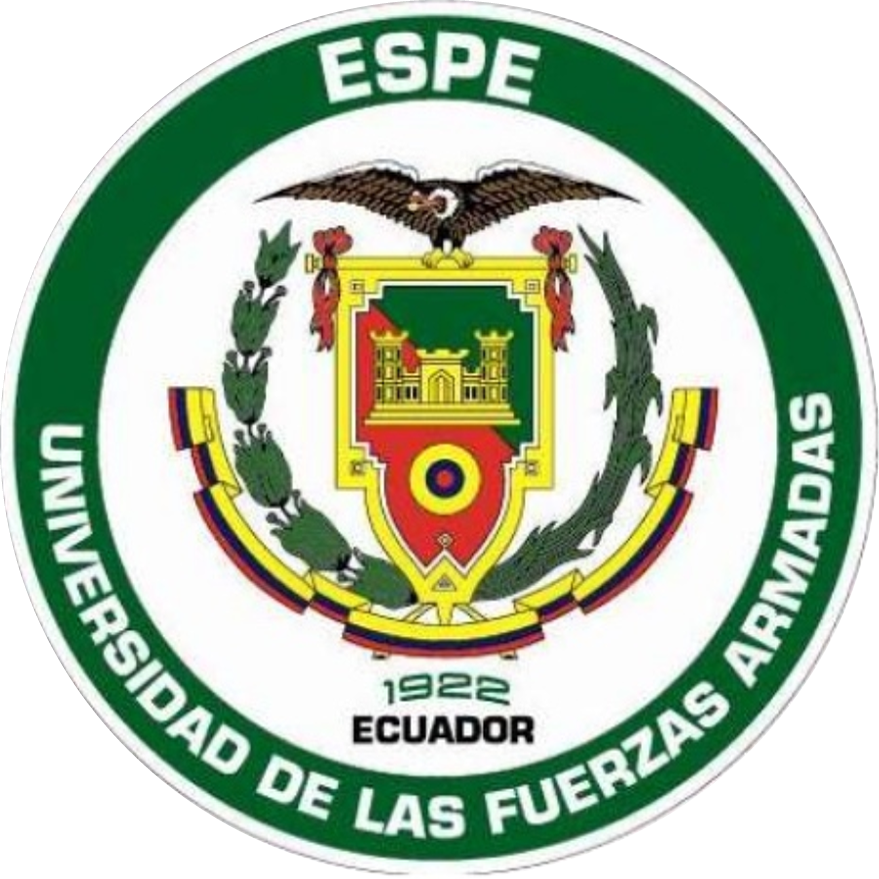 GRACIAS POR SU ATENCIÓN.